Cal/Val Tasks Status
13 January 12



Kris Robinson
Kris.Robinson@sdl.usu.edu
(781) 275-8273
SDL ATMS Cal/Val Tasks
Task #16 Geolocation Verification
Task #23 Raob Validation
2
Task 16: Geolocation Verification
OBJECTIVE:
	Evaluate pointing tolerance of the ATMS FOVs

DESCRIPTION:
Tools
SDL tool to plot geolocated data (GeoBrowser)
SDL tool to determine coastline points and compare to coast truth (GeoLocate)
Cal/Val Phase(s): Sensor Checkout, ICV, LTM
Sensor mode: normal mode SDRs
Expected Results:
	5.2° (channels 1,2)      pointing tolerance validated to .3°
	2.2° (channels 3-16)    pointing tolerance validated to .2°
	1.1° (channels 17-22)  pointing tolerance validated to .1°
3
Geolocation Verification Method
Pick multiple regions with high coastline contrast and orbits with coastal crossings close to nadir (BP 24-74)

Calculate the inflection point between every four consecutive 
    points in across-track rows and along-track columns

Compare points to actual coast (GSHHS fine resolution dataset)

For each approximate coastline point the intersection of the perpendicular is found on the actual coast. This distance is separated into a North-South and East-West error

Accumulate error statistics for Channels 1,3,16 & 17
4
Regional Overview
5
4 Regions
Baja Peninsula
10 Data Sets
10500 Crossing Pts.
US East Coast
12 Data Sets
7500 Crossing Pts.
6
4 Regions
South America West Coast
12 Data sets
4500 Crossing Pts.
Red Sea
9 Data sets
5800 Crossing Pts.
7
BajaIndividual Data Set
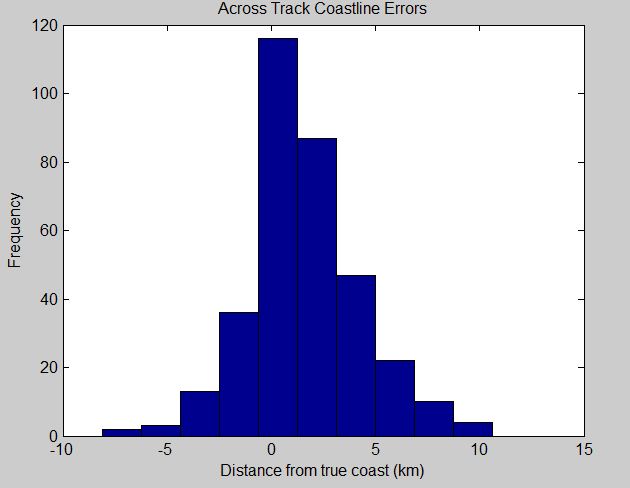 Orbit 610
11 Dec11
4 Granules
285 Crossing Pts. (Channel 1)
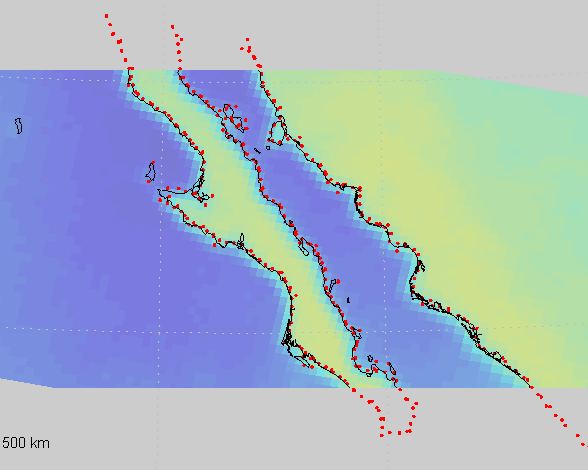 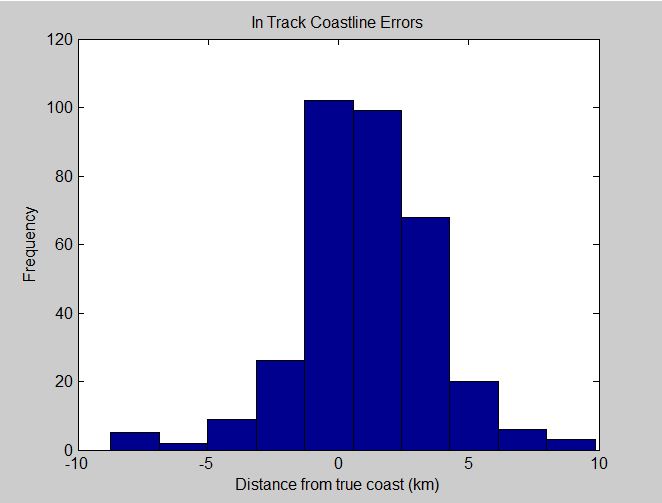 8
US East CoastIndividual Data Set
Orbit 779
22 Dec 11
4 Granules
221 Crossing Pts. (Channel 1)
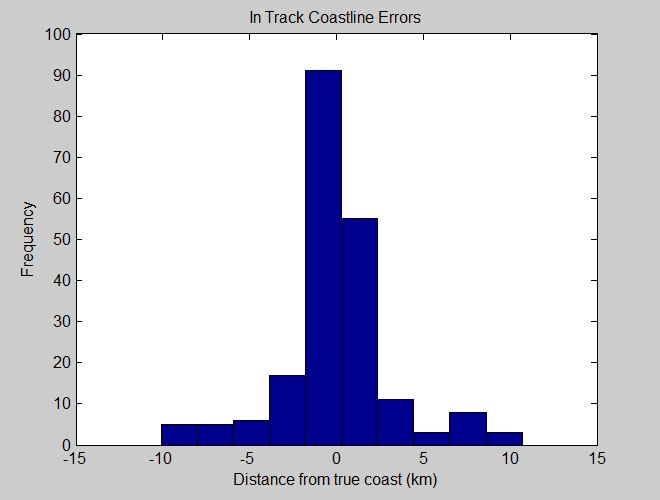 9
South America West CoastIndividual Data Set
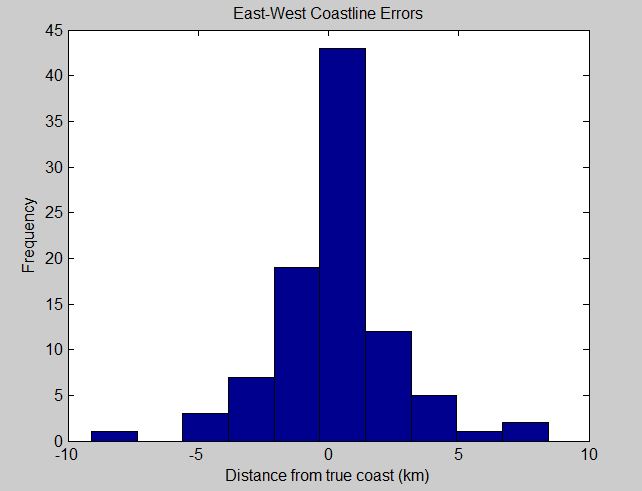 Orbit 622
11 Dec 11
5 Granules
130 Crossing Pts. (Channel 1)
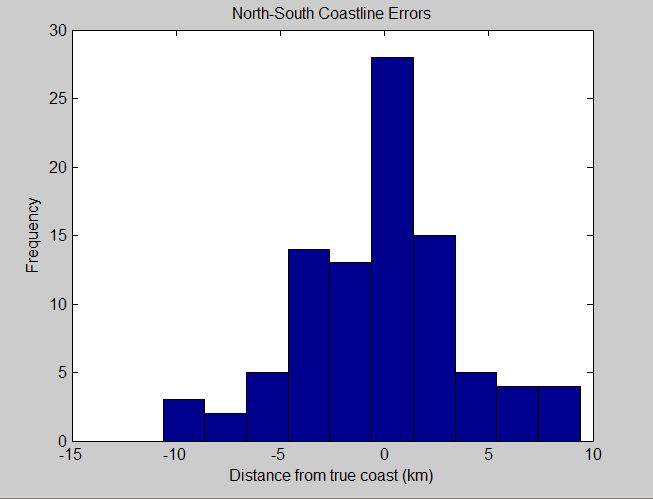 10
Red SeaIndividual Data Set
Orbit 668
14 Dec 11
7 Granules
271 Crossing Pts. (Channel 1)
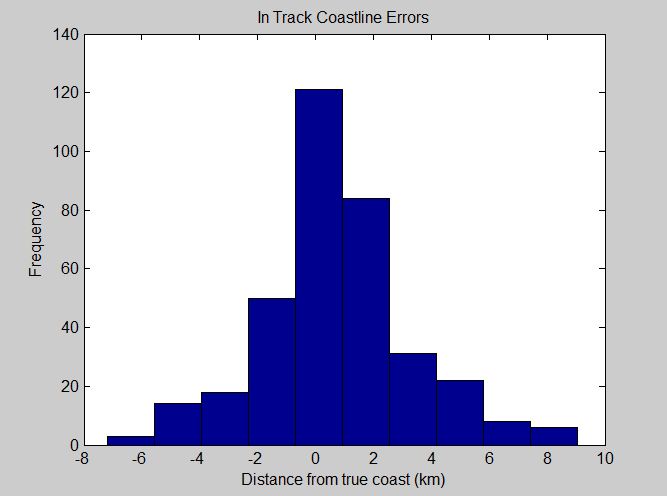 11
Preliminary Data Analysis
12
Channel 1Individual Data Sets – 4 Regions
Mean – slight positive bias
Mean –  slight positive bias
13
Channel 3Individual Data Sets – 4 Regions
Mean – Positive bias
Mean – Positive Bias
14
Channel 16Individual Data Sets – 4 Regions
Mean- very slight negative bias
Mean ~ 0
15
Channel 17Individual Data Sets – 4 Regions
Mean ~ 0
Mean ~ 0
16
Summary
12 days of data
4 geographic regions
40+ data sets per channel  
100 – 300 crossing pts. each data set
28K total crossing points
Slight mean bias on some channels
More data sets necessary
Positive initial results
17
Questions
18
Task 23: Raob Validation
OBJECTIVE:
	Validate ATMS calibration through independent observations

DESCRIPTION:
 Tools
Dedicated radiosonde soundings 
NPROVs – EDGE
Radiative Transfer  Model – OSS, Rosenkranz, MODTRAN,
Cal/Val Phase(s): Sensor Checkout, ICV, LTM
Sensor mode: normal mode SDR/EDR
Expected Results:
	Mean & Standard Deviation of differences over time
19
Method
Two observations of two dedicated radiosondes daily
“Bracket” the NPP overpass
Co-location with overpass in space and time is critical
3 locations (high-latitude, mid-latitude, tropical)
ARM/CART sites and/or SDL
Several months of observations
Calculate ATMS minus Raob for Rh and Temp and trend
Use Raob as input to an RTM and trend differences for model validation
Continue difference trending during long term monitoring
20
Questions
21